المراجع الرئيسية
مفهوم اقتصاد المعرفة:
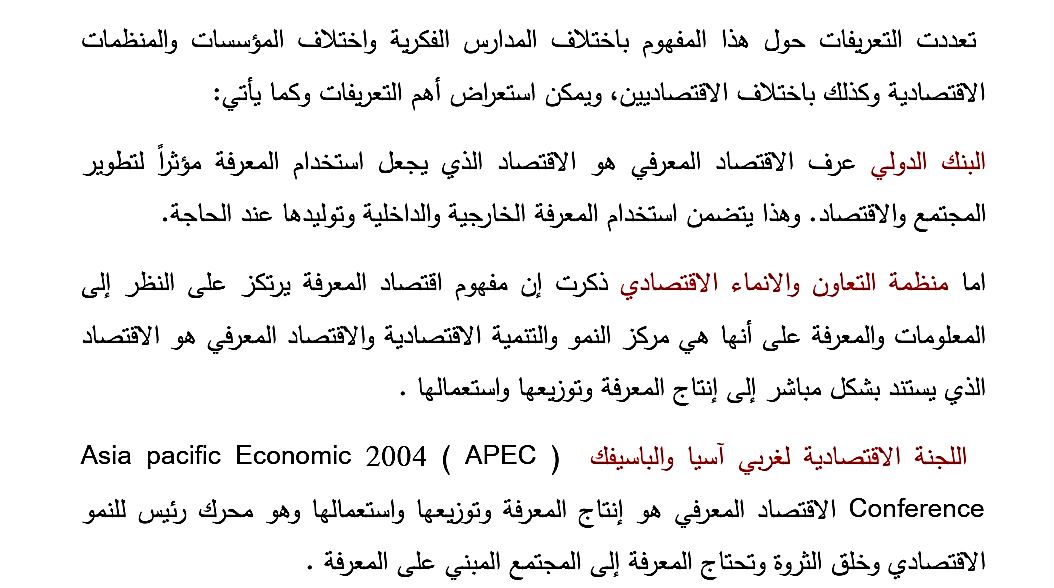 1
1
1
2
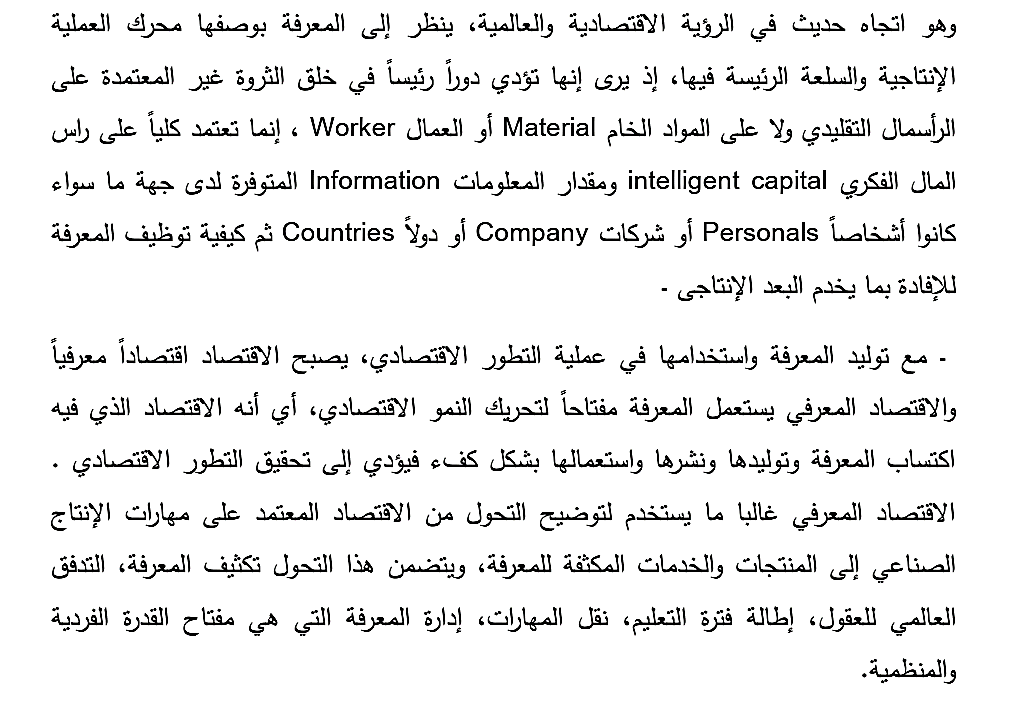 2
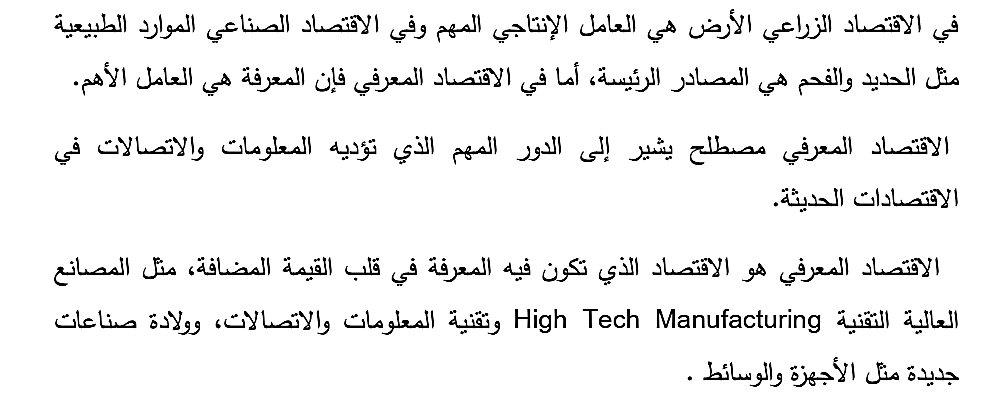 2
2
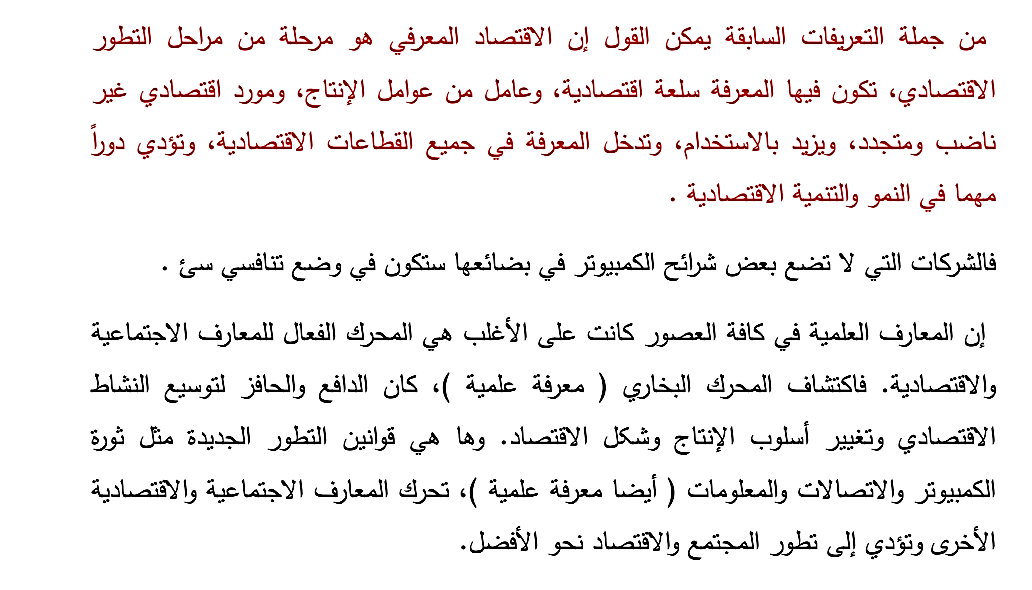 3
2
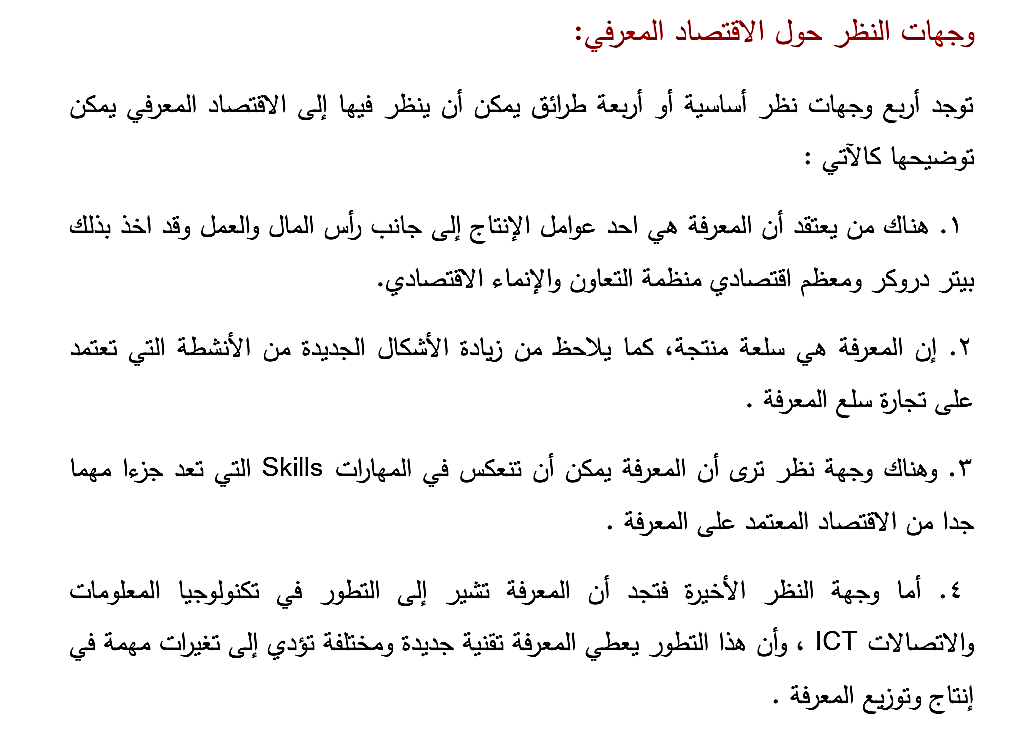 3
3
3
3
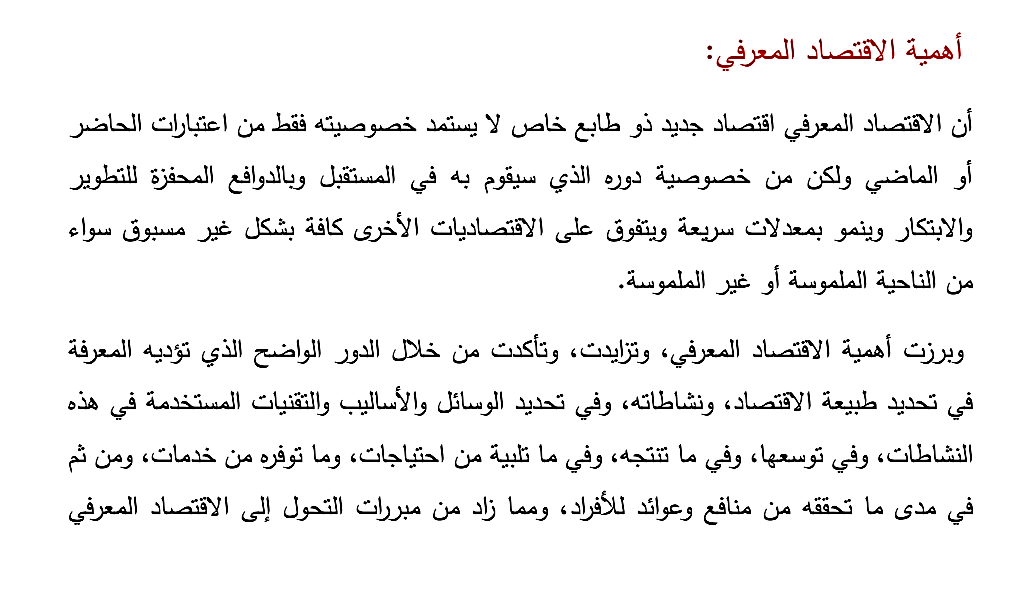 4
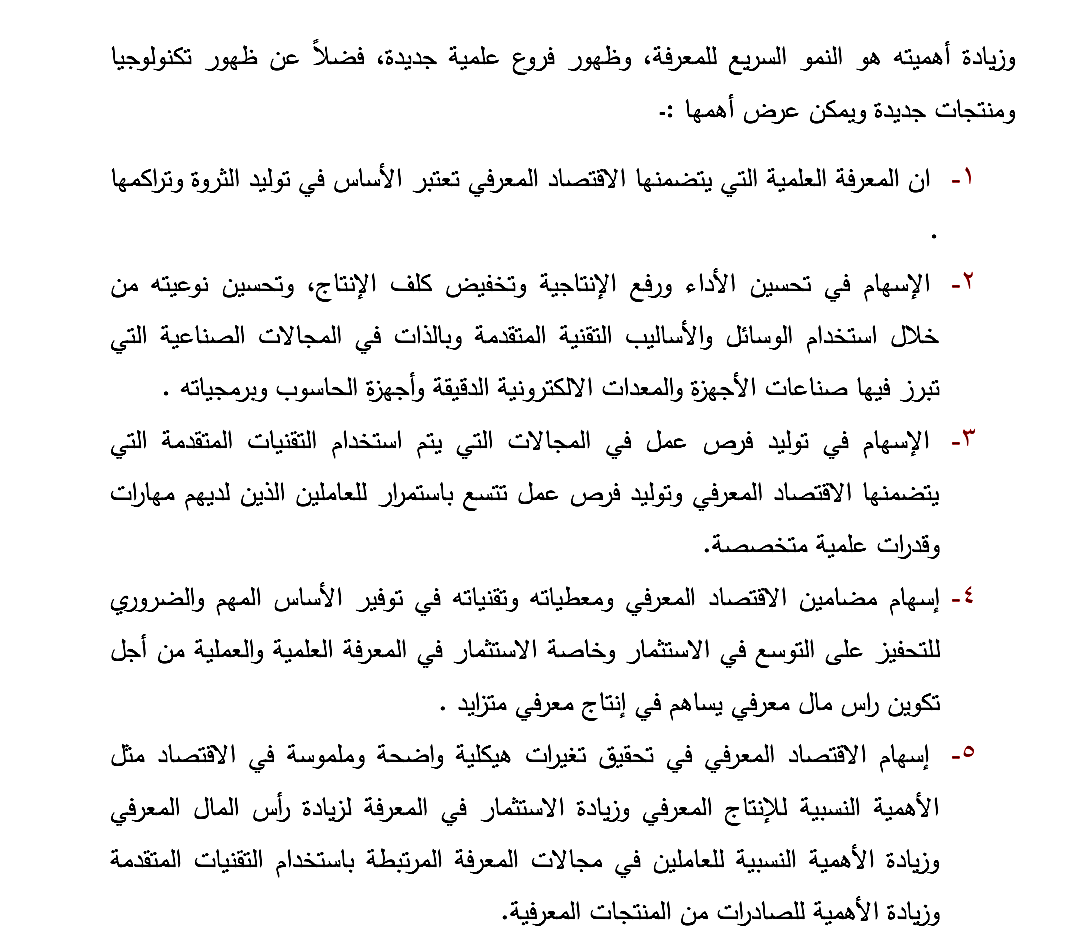 4
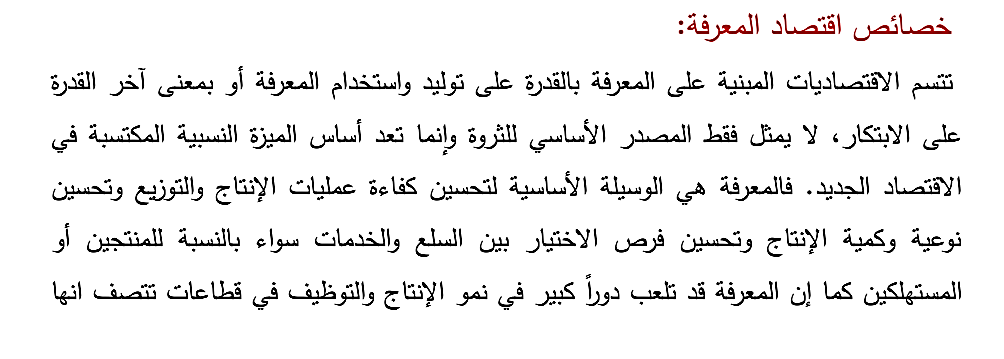 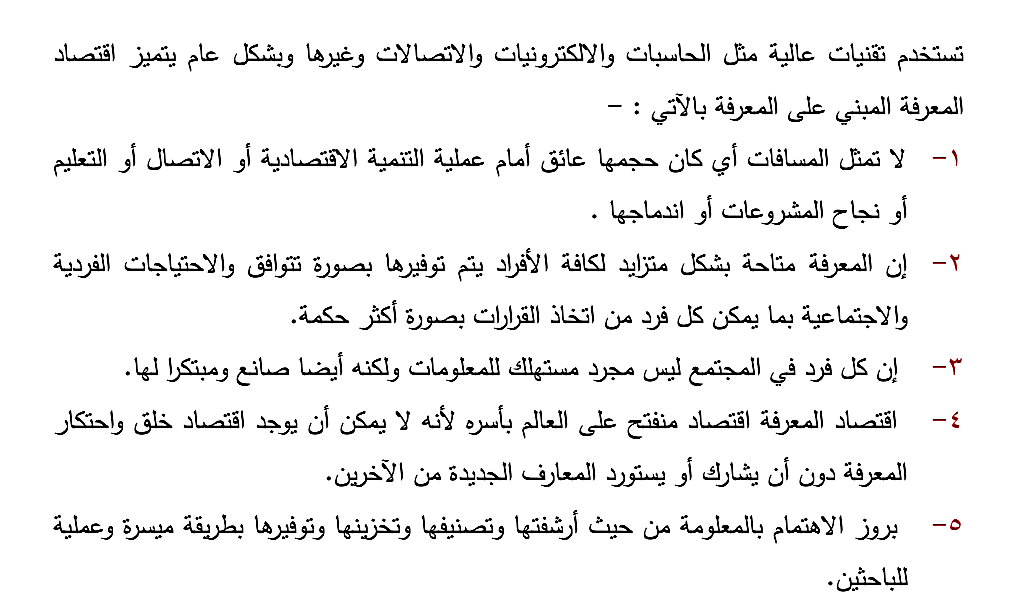 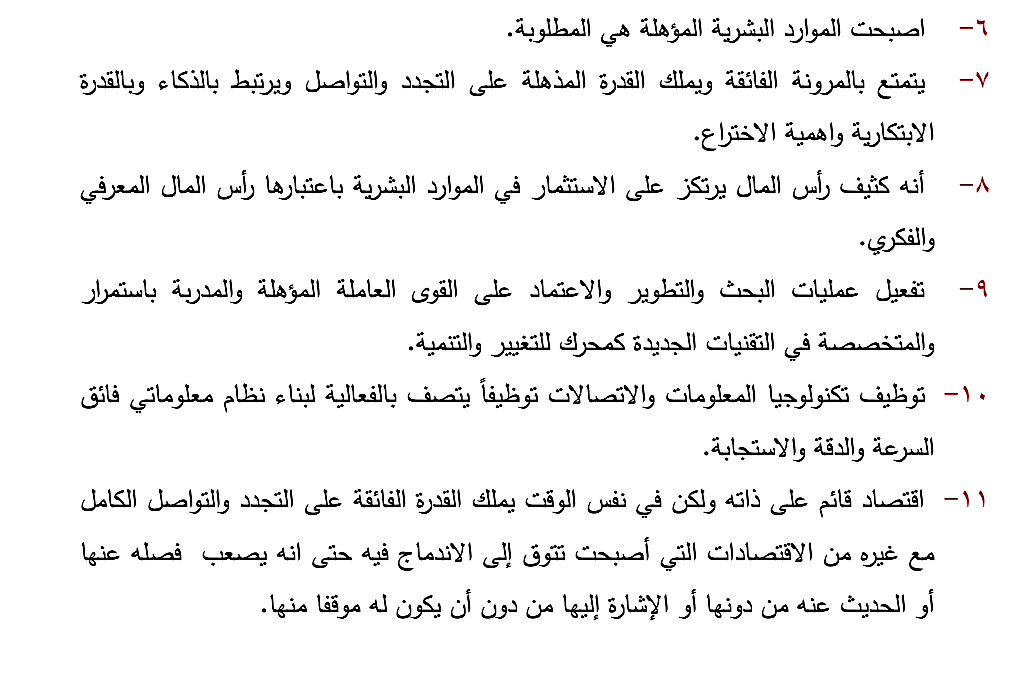 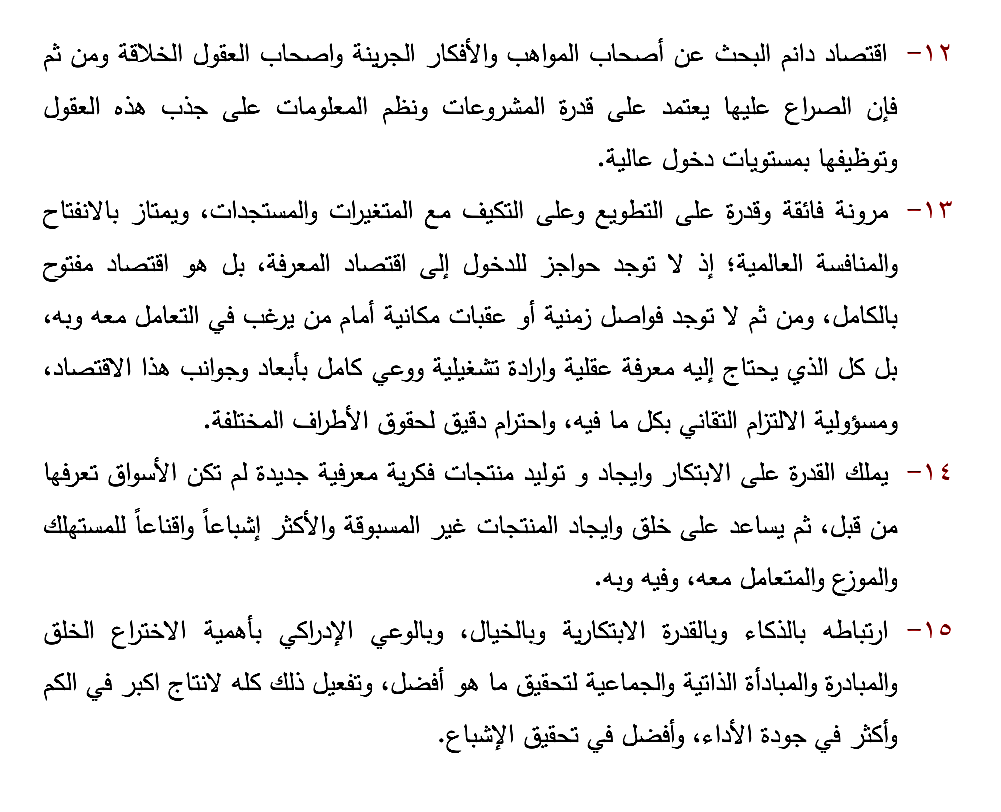 الود والشكر الكبيرين لإخواني واخواتي الطلبة لحسن الاصغاء بارك الله بالجميع
متطلبات التحول نحو الاقتصاد المعرفي
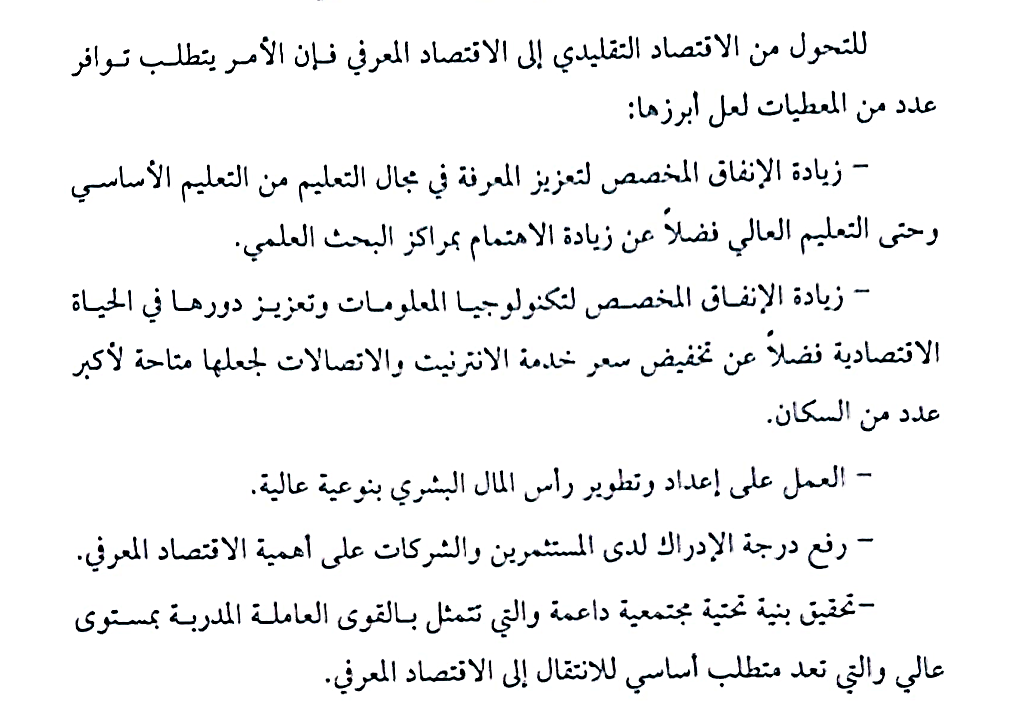 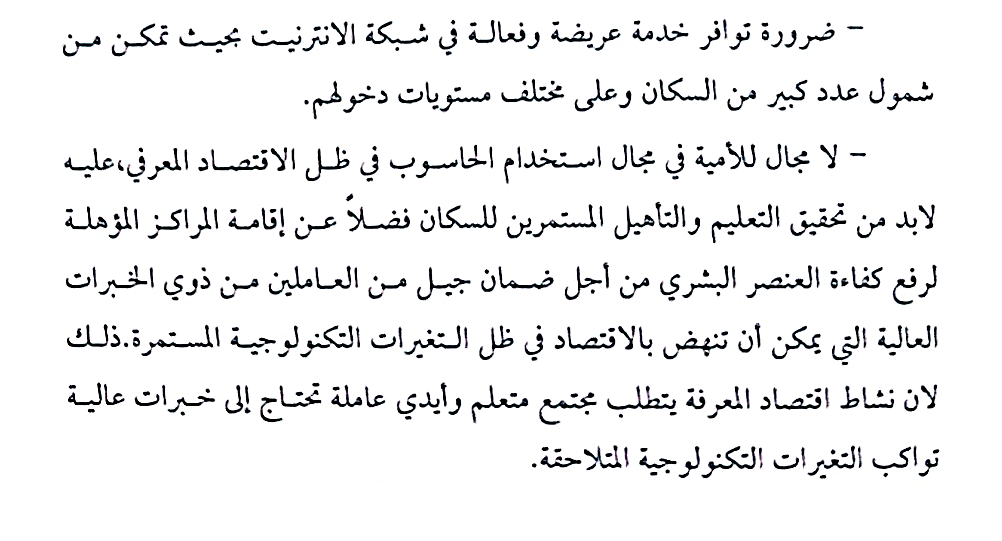 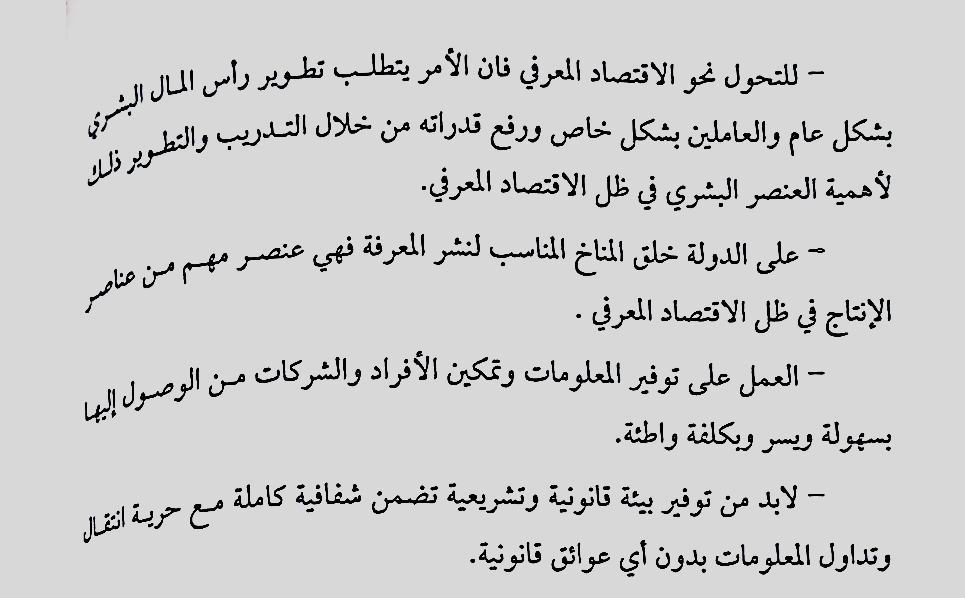 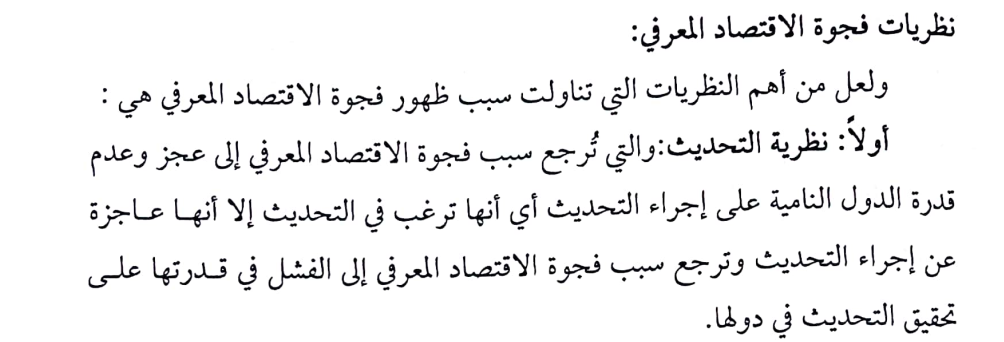 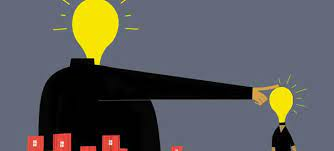 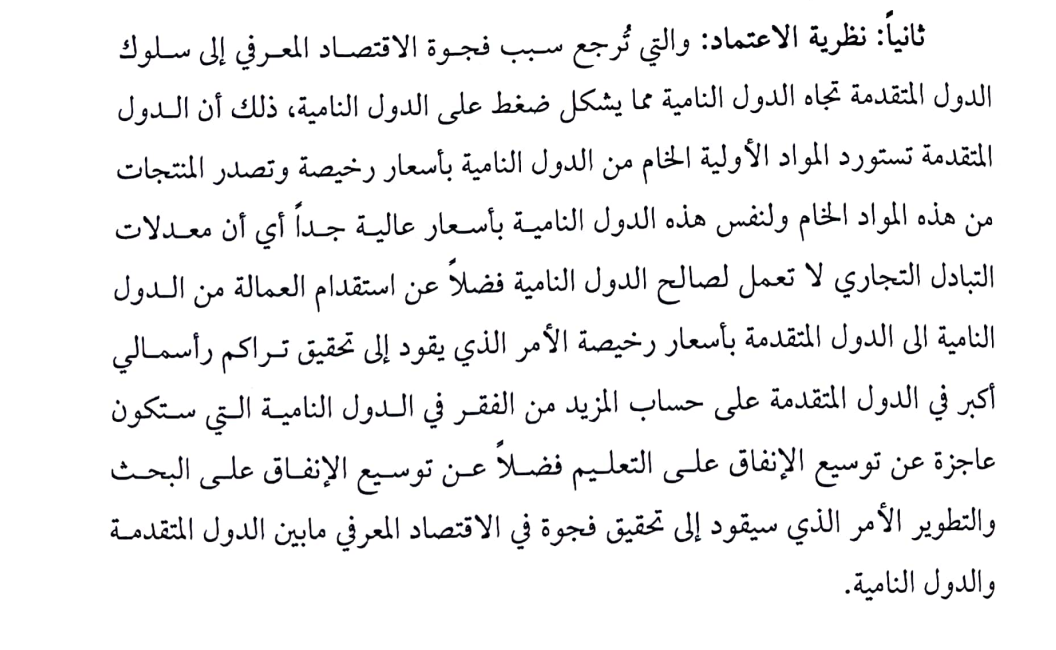 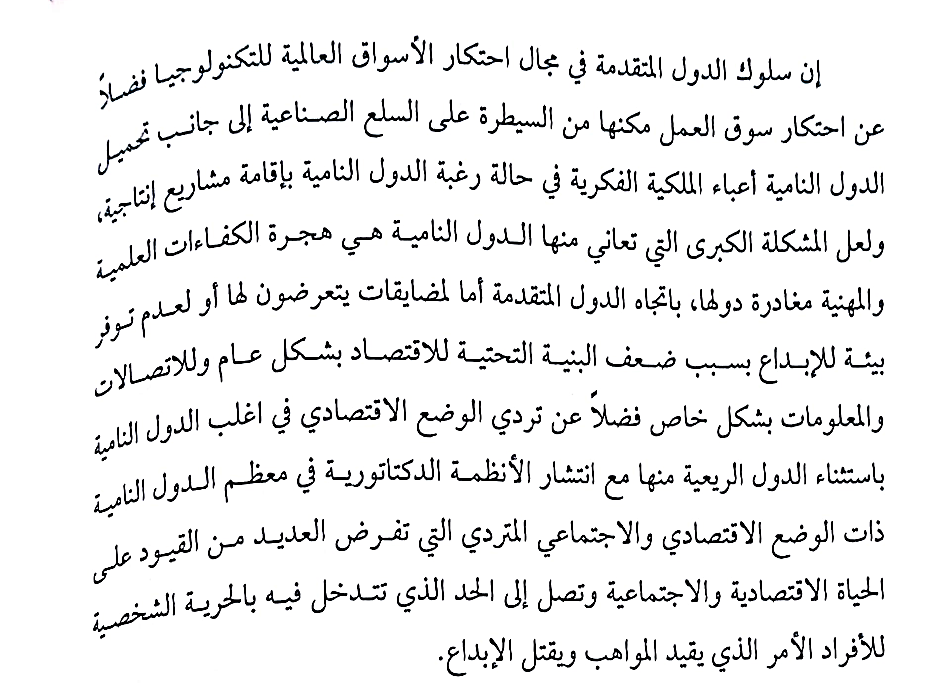 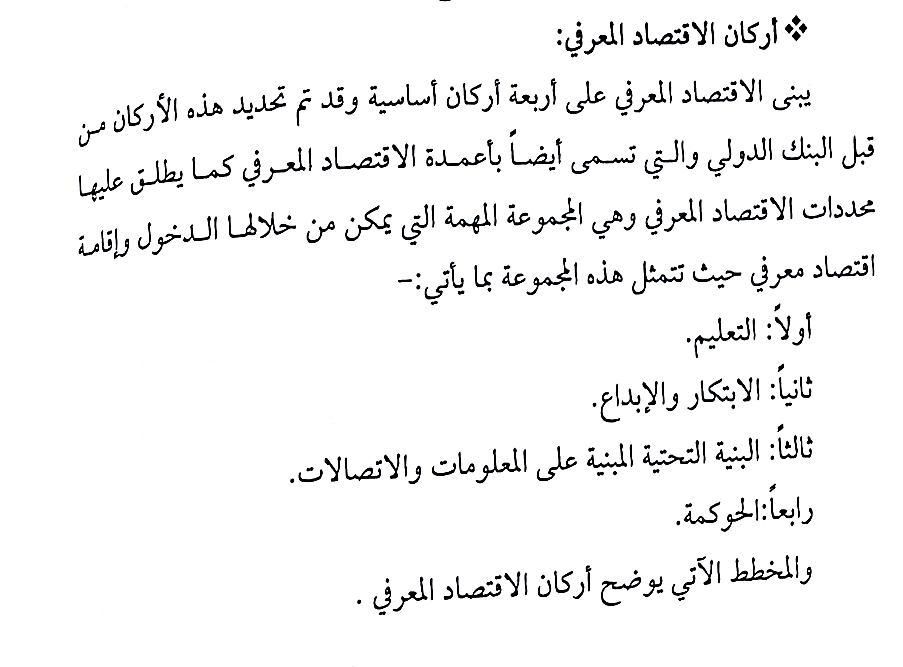 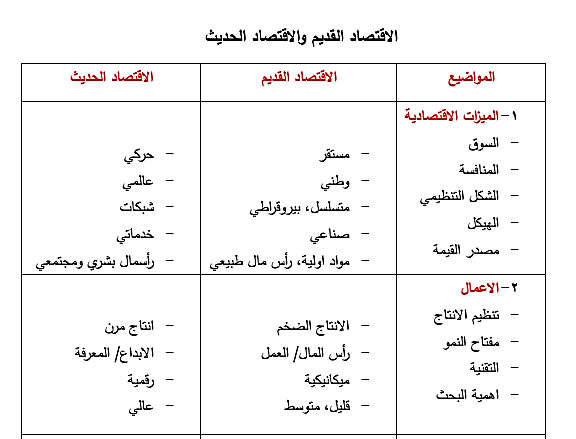 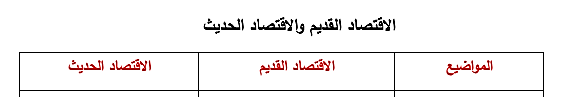 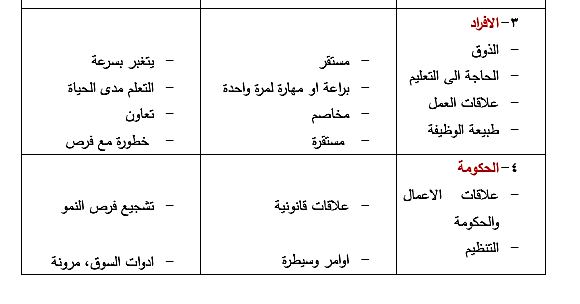